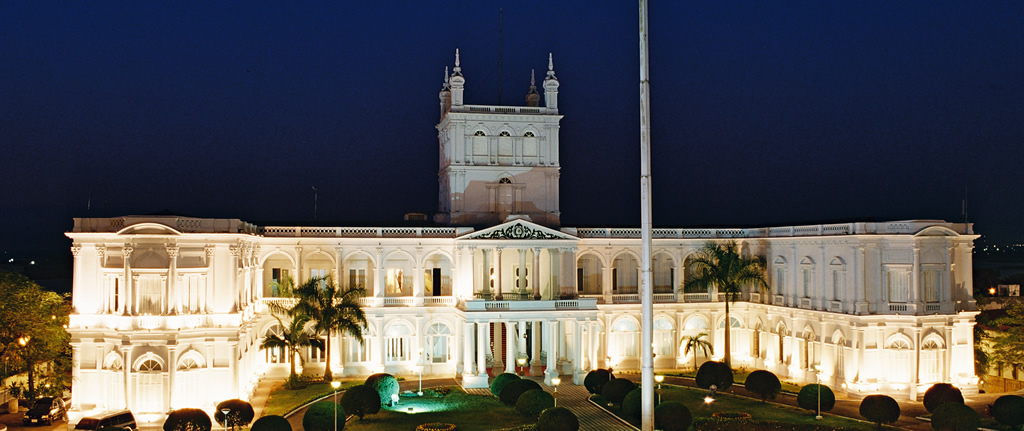 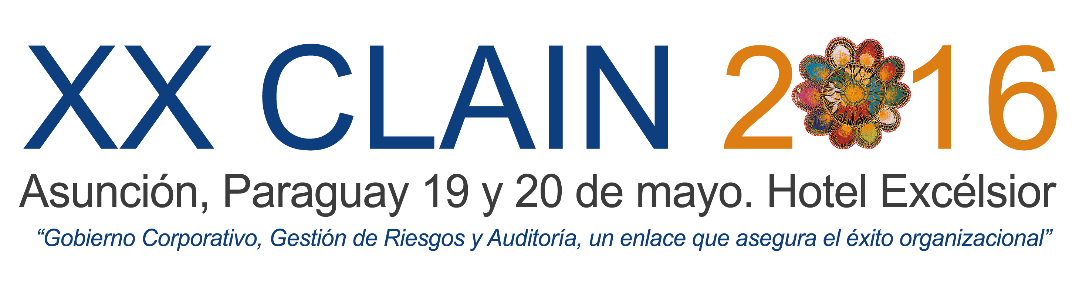 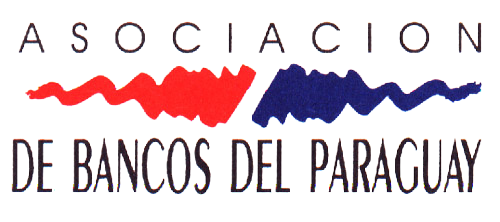 Auditoría de Franquicias
Manuel Muela Cameno
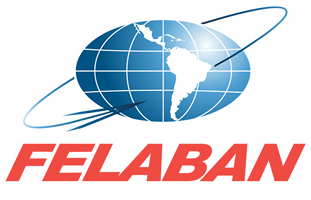 Regional Chief Auditor, Franchise Audit
Managing Director 
Citigroup Latin America
Manuel Muela Cameno
Responsable de Franchise Audit para América Latina en Citi. 
Ingresó en Citi en Diciembre de 2014.
Experiencia internacional de 20 años en Auditoria Interna de compañías de servicios financieros. Anteriormente trabajó para Barclays en Europa, África y Oriente Medio.                   Inicio su carrera en Catalunya Banc hoy parte de BBVA.
Especialista en gobierno corporativo y auditoria de la cultura de riesgos.
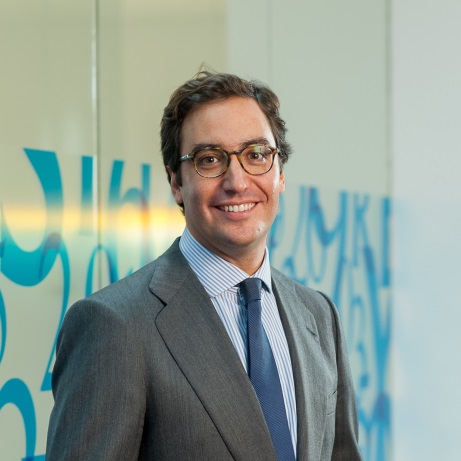 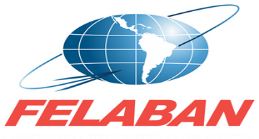 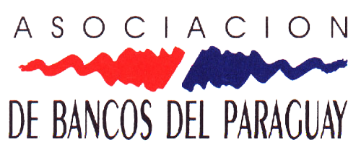 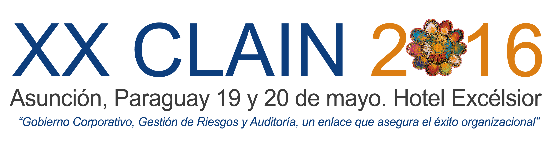 2
Agenda
Citi - Contexto Global y el Rol del CCO
 CCO y el Ambiente de Control
 Auditoria de Franquicia
Definición 
Modelo de Staffing 
Ciclo de vida
 Otras actividades
 Consideraciones finales
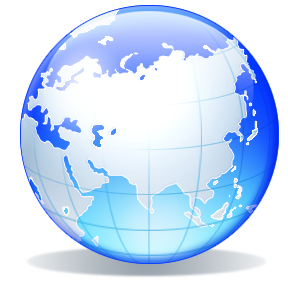 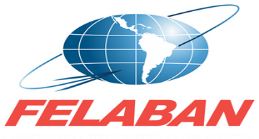 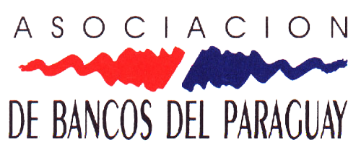 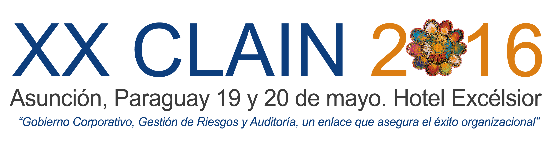 3
Citi – Contexto Global y el Rol del CCO
Citi opera en 101 países y en cada uno de ellos ofrece diversos productos y servicios, como banca corporativa y de de consumo.

En todos los países Citi debe cumplir con las normas corporativas, reglamentaciones y leyes locales y de US.

En cada franquicia Citi la responsabilidad por la reputación, los recursos, y la seguridad de los empleados recae sobre la máxima autoridad / ejecutivo del país (CCO).
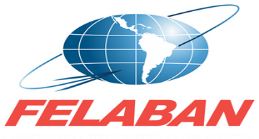 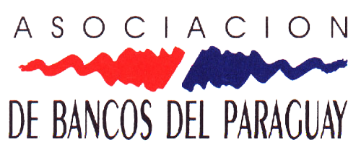 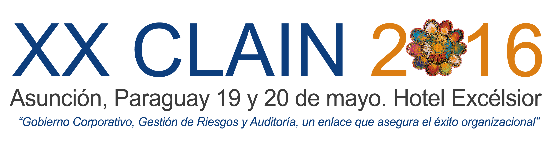 4
CCO y el Ambiente de Control
El CCO junto a todos los ejecutivos locales de Citi trabajan en conjunto para garantizar la protección y el crecimiento de la franquicia en cada país.

El efectivo gerenciamiento de riesgos y un sólido ambiente de control son factores fundamentales para el éxito de la franquicia.
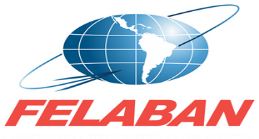 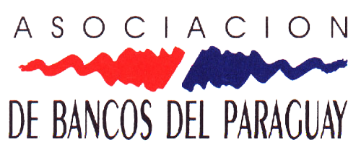 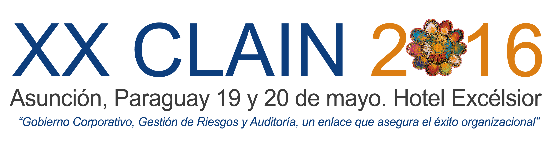 5
¿Qué son las Auditorías de Franquicia?
Las Auditorías de Franquicia ofrecen una opinión independiente sobre la efectividad del gobierno corporativo en lo que se refiere al gerenciamiento de riesgos claves a los que está expuesta la franquicia.

El alcance de una Auditoría de Franquicia se determina en base a la clasificación del país de acuerdo a los parámetros definidos por Citi.

Cada Auditoría de Franquicia se lleva a cabo in-situ en el país por un período de 5 a 10 días, según la clasificación del país y la complejidad de la franquicia.
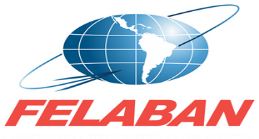 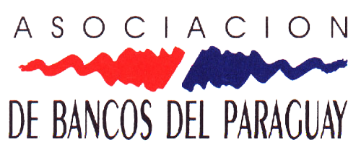 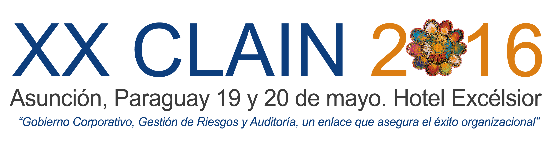 6
Modelo de Staffing
Ex y Actuales CCO’s
Auditor Jefe Citi & Auditor Jefe de Auditoría de Franquicia
CFOs
Oficial  de Cumplimiento Regulatorio
Experto en la Materia
 
(Invitados)
Panel de Selección de Recursos
Ejecutivos Senior de RR.HH.
Ejecutivos de la Unidad Legal
Auditoría
de 
Franquicia
HH.RR. / Instalaciones / Centro de Procesamiento / Admin. de Registros
Ejecutivos Senior de Riesgo Operativo
Legal
Ejecutivos Senior de Riesgos y Crédito
Tecnología, Proyectos, Proveedores
Experto en la Materia

 Auditoría Interna
KYC / AML / Sanciones
Finanzas / SOX / FDICIA
Cumplimiento Regulatorio
El enfoque del Modelo Staffing identifica y apoya la gestión del talento y mejora la conciencia de control
Riesgo / Basel
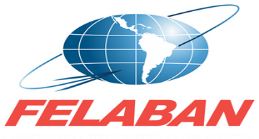 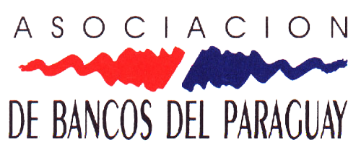 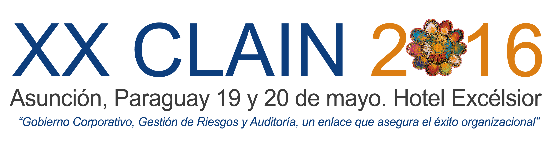 7
Ciclo de Vida de Auditoría
Planning
Planificación
Planificiación anual de Auditorias de Franquicia
Franchise Audits Annual Planning
Otras Actividades de AI
Other IA
Activities
Trabajo de Campo
Fieldwork
Reportes
Reporting
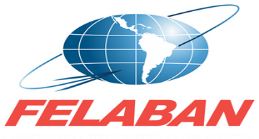 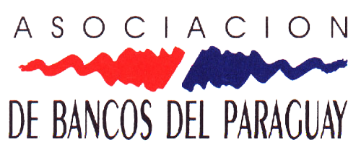 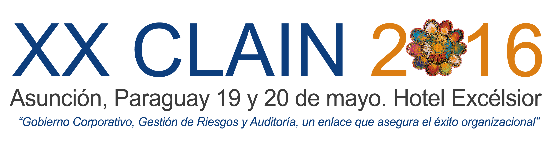 8
Planificación
Recopilar información general y particular sobre el país.
Solicitar observaciones identificadas por la Gerencia que sean relevantes para la Auditoría de Franquicia en cuestión.
Definir las pruebas de auditoría en base al tamaño y la complejidad de cada país
Selección de técnicas de auditoría automatizadas (CAATs) para seleccionar muestras o realizar testeos antes de viajar al país auditado.
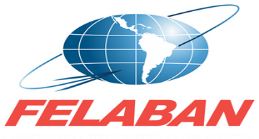 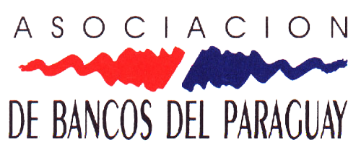 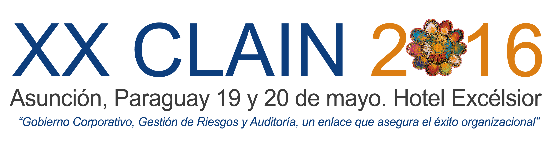 9
Trabajo de campo
Ejecutar las pruebas considerando tamaño y complejidad del país / franquicia bajo revisión de Auditoría.
Contacto frecuente y diálogo abierto con los Ejecutivos responsables de la franquicia durante el trabajo de campo.
Todas las observaciones identificadas en la revisión deben ser discutidas en la reunión previa al cierre de la auditoría.  Se deben confirmar todas las observaciones, como así también analizar su causa-raíz junto con el area auditada .
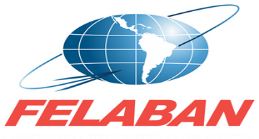 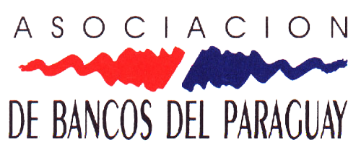 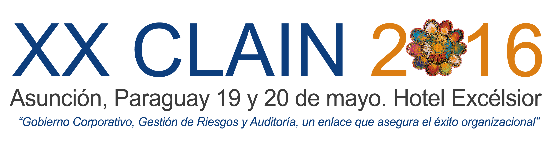 10
Reporte de Auditoría
La calificación del informe se otorga siguiendo el mismo criterio que el usado para las auditorías regulares / basadas en riesgo.
Al asignar la severidad de las observaciones se debe considerar el impacto en la reputación como así también el cumplimiento de regulaciones y de políticas.
 Identificar la causa-raíz de las observaciones reportadas, el impacto de las mismas y si han cumplido o no con los criterios de auto-identificación. 
Proporcionar una opinión clara acerca de la efectividad de los procesos establecidos a los efectos de garantizar el cumplimiento de los objetivos del CCO.
 Incluir las acciones correctivas acordadas con la Gerencia que aborden de manera sostenible la causa-raíz y no los síntomas.
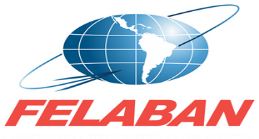 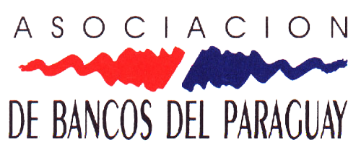 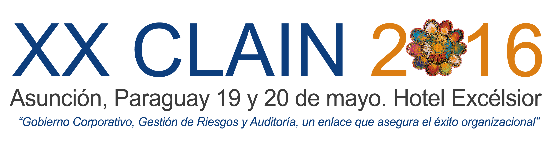 11
Otras Actividades
Las observaciones de Auditoría Interna son validadas para determinar si las mismas han sido solucionadas / regularizadas, si los planes de acción correctivos han sido correctamente implementados y si los mismos son sustentables en el tiempo.
Re-performance y otras actividades de auditoría serán ejecutadas para validar la regularización de las observaciones.
Auditoría Interna considera la observación “regularizada” cuando las pruebas de validación aseguran que las acciones adoptadas por la administración son efectivas y sustentables en el tiempo.
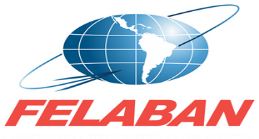 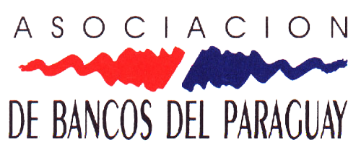 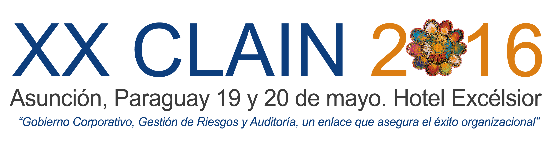 12
Consideraciones Finales
Evaluación expeditiva sobre la efectividad de las prácticas de Gobierno de Franquicias.

La ejecución se adapta al tamaño y complejidad de la Franquicia.

El enfoque del Modelo Staffing identifica y apoya la gestión del talento y mejora la conciencia de control.
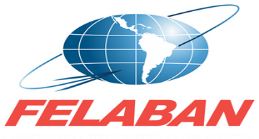 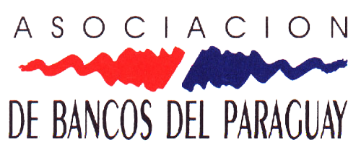 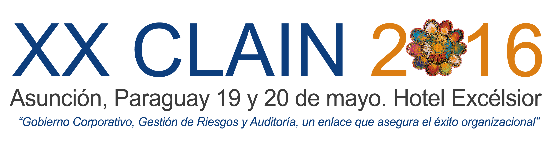 13
Información de Contacto
manuel.muela@citi.com
www.citigroup.com
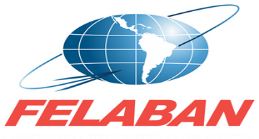 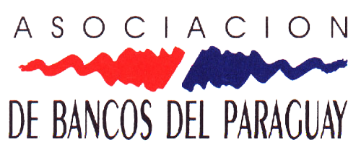 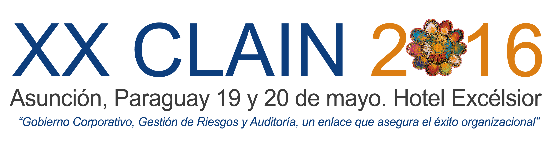 14
¡Muchas Gracias 
por su atención!
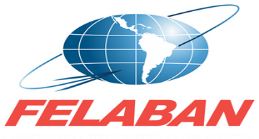 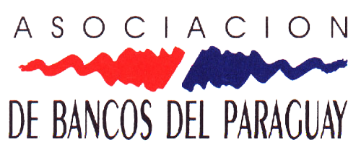 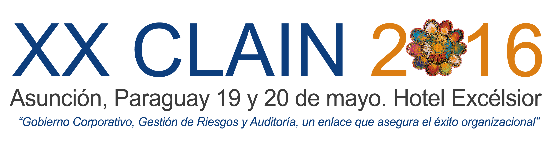 15